ΦΘΙΝΟΠΩΡΟ
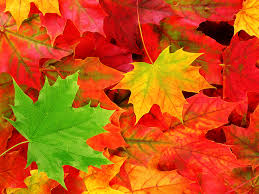 ΣεπτέμβριοςΟκτώβριοςΝοέμβριος
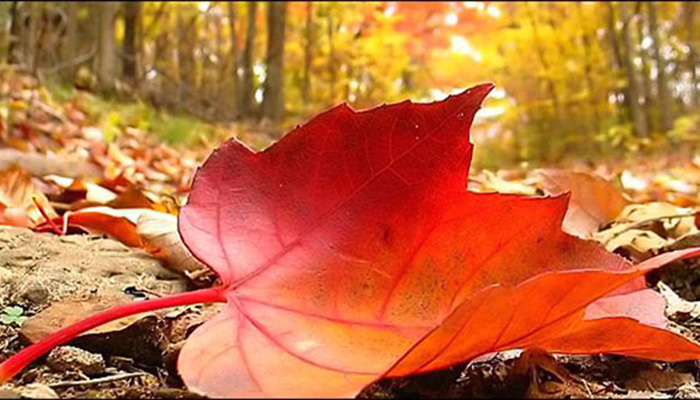 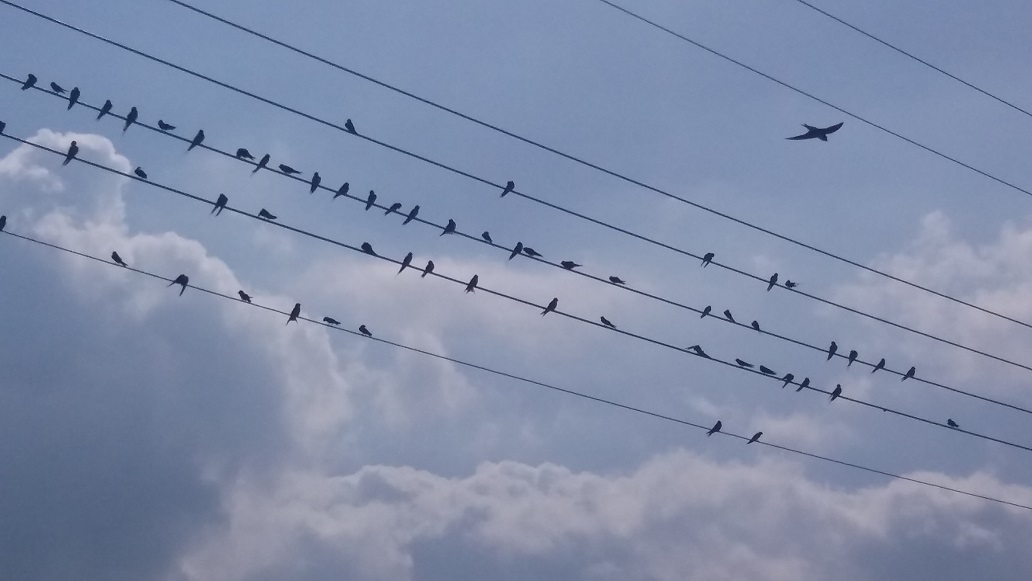 Τα χελιδόνια και άλλα αποδημητικά πουλιά φεύγουν.
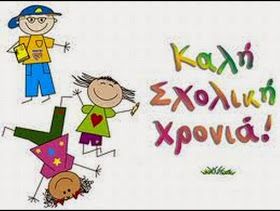 Τα σχολεία ανοίγουν.
Ο ουρανός συννεφιάζει.
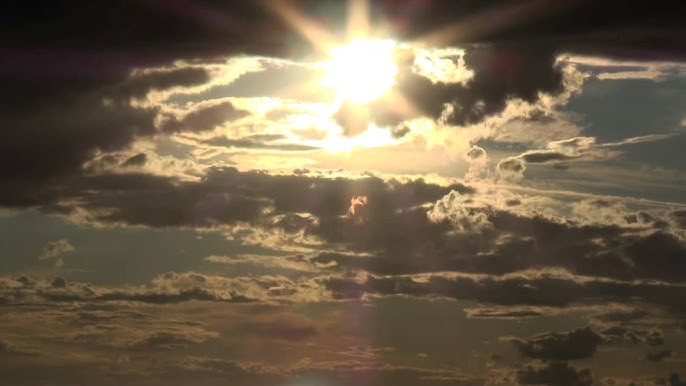 Πέφτουν τα πρωτοβρόχια.
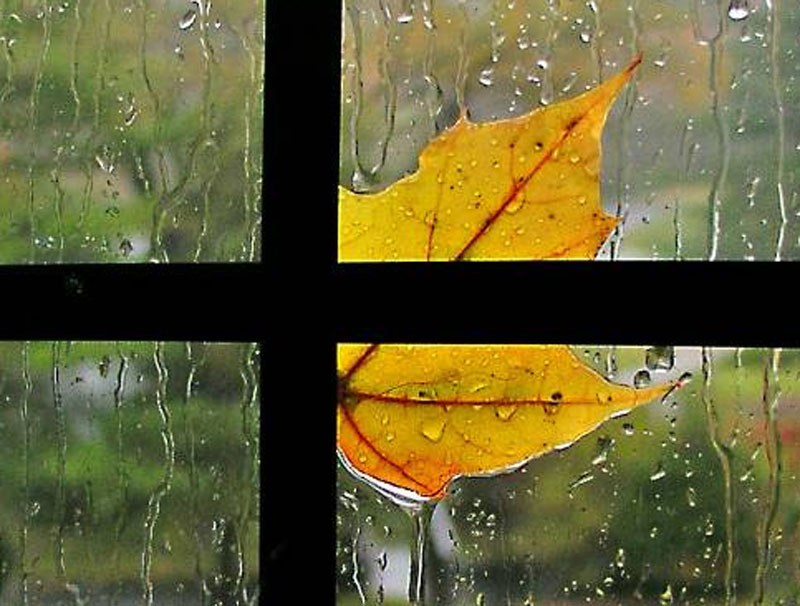 Είναι η εποχή του τρύγου.Μαζεύουμε τα σταφύλια και τα πατάμε για να φτιάξουμε μούστο.
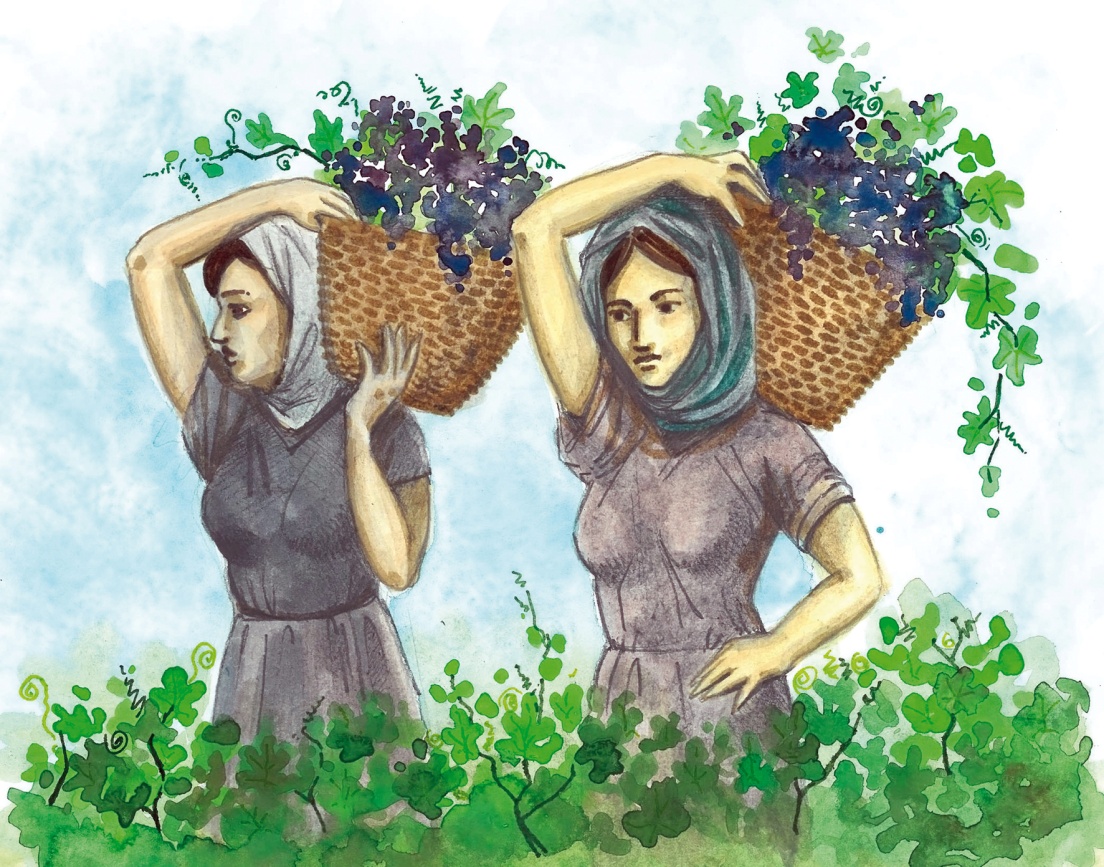 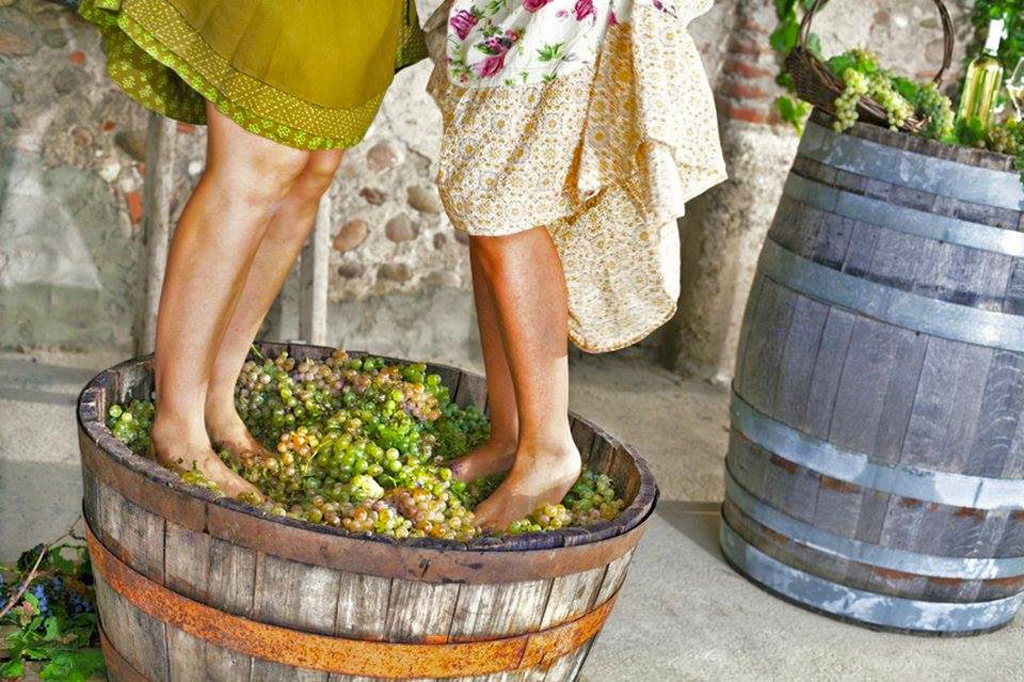 Ψήνουμε κάστανα που γίνονται πολύ νόστιμα.
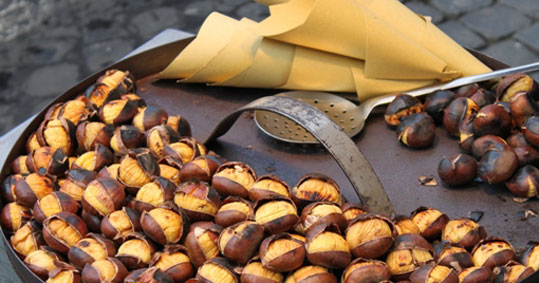 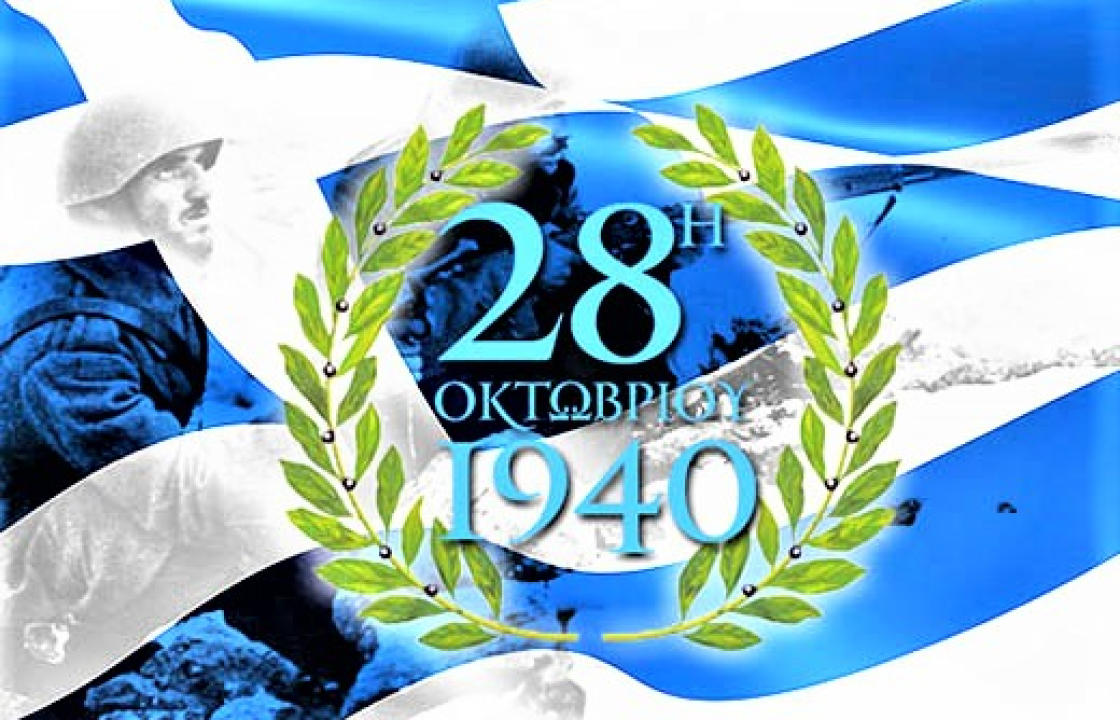 Γιορτάζουμε την 
28η Οκτωβρίου 1940 και τη γιορτή του Πολυτεχνείου.
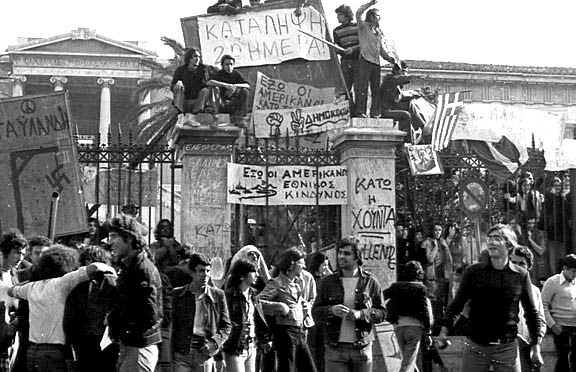 Μοσχοβολάει ο τόπος από μήλα, αχλάδια, πορτοκάλια και μανταρίνια.
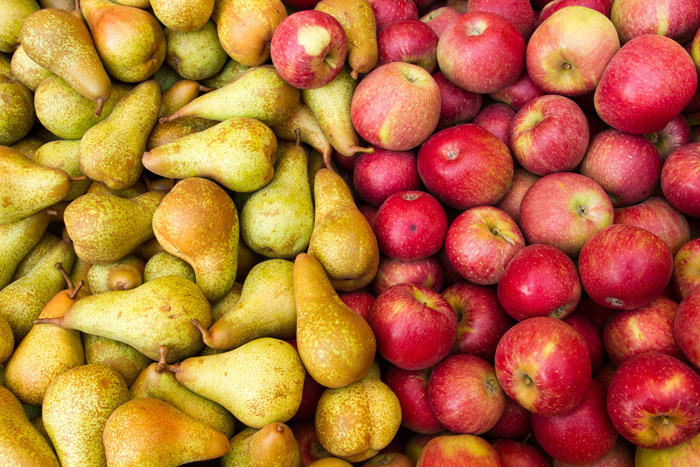 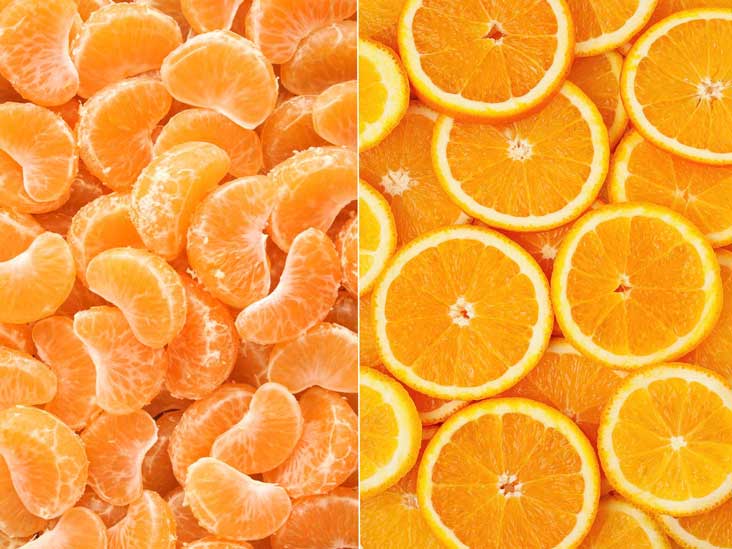